Legal Services Request for QualificationOverview
February 1, 2018
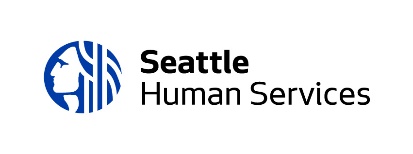 Catherine L. Lester, Director  |  Jenny A. Durkan, Mayor
Summary
Introduction
Timeline
Background & Requirements
Submission Instructions
Review Process
Additional Online Resources
Tips
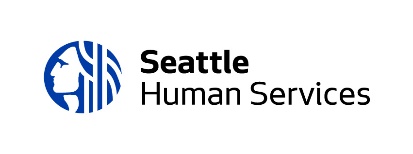 2
Introduction
This Legal Services RFQ is an open and non-competitive process to establish a roster of parties qualified to provide Legal Services to older adults in King County. 
Information contained in the RFQ will serve as the basis for more detailed specifications and requirements of a competitive Request for Proposal (RFP). 
Only those parties who respond to the RFQ, and are found to be pre-qualified through this process, are eligible to apply to a future Legal Services RFP. 
Legal Services funding is available from Title III-B of the Older Americans Act. Projected allocation is approximately $191,232 for calendar year 2019.
Funding awards will be made following a competitive RFP for the period of January 1, 2019 – December 31, 2019
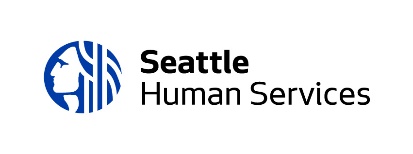 3
[Speaker Notes: Continued investment after the initial contract period will be contingent on successful performance and funding availability]
Timeline
Funding Opportunity Announcement	February 1, 2018

Last Day to Submit Questions		February 21, 2018 by 12:00p.m. (noon)
 
Application Deadline    			Thursday, March 7, 2018 by 12:00 p.m. (noon)
 
Review Process			 	March 8, 2018 - March 15, 2018

Agency notification 			March 22, 2018					
Appeal Process				March 23, 2018 – April 4, 2018
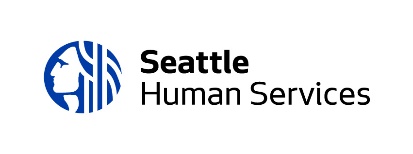 4
Background & Requirements (pg. 8-12)
Background
Service/Program Model
Eligibility Criteria
Populations
Service Components
Performance Measures
Key Staff
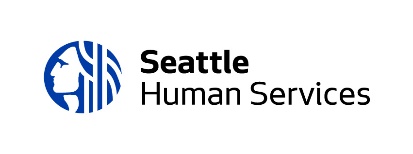 5
Background (pg. 8)
Legal Services is a required program under Title III-B of the Older Americans Act. 
Legal Services provides access to the justice system by offering advice and representation related to non-criminal legal issues impacting older adults in King County.  
The primary goals of Legal Services are to:
enhance the capacity of older adults and the aging services network to secure and protect essential rights, benefits, and opportunities
to effect favorable changes in laws and regulations affecting older adults
to develop public and private resources that benefit older adults.
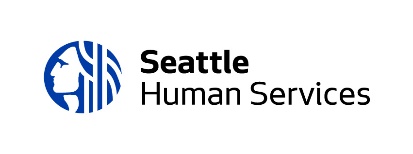 6
[Speaker Notes: The Legal Services program will :
Support professionals and volunteers who are working with eligible clients by providing answers to direct questions, research, and consultation related to legal issues, laws and rules. 
Serve eligible clients individually, by providing individual administrative and judicial representation, 
Serve the broader older adult population, by providing group legal representation, and organizational representation.]
Service/Program Model (pg. 9)
The Older Americans Act fund source mandates focusing limited resources on priority areas of law to maximize the impact those resources have on meeting critical needs and protecting essential rights. 
Legal Services program staff will be required to prioritize services related to the areas of law outlined on page 9 of the RFQ. 
Consideration may also be given to the existence and availability of other resources to meet the legal needs of older individuals.
7
Service Components (pg. 10)
A Legal Services provider will be expected to offer all of the service components as described on page 10:
Intake/Case Handling
Individual Legal Assistance and Representation
Group Legal Representation 
Organizational Representation 
Education and Training
Resource Development
8
Client Eligibility (pg. 10)
The program will provide services directly to and on behalf of individuals or groups of individuals who meet the following criteria:
Persons who are sixty (60) years of age and older.
Residents of King County.
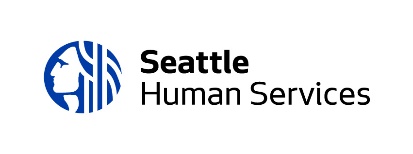 Population (pg. 10)
Priority Population
Priority populations for legal services are defined by the Older Americans Act funding source and include older adults (60+):
With legal problems in major statutory categories
Residing in rural areas
In greatest economic need 
In greatest social need

Focus Population
Older Adult (60+) People of Color, with an emphasis on the populations identified in the Theory of Change racial disparity indicator data (page 6)
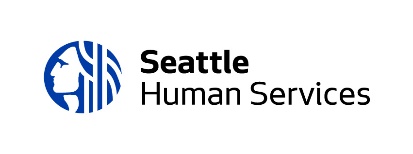 10
[Speaker Notes: Priority populations are identified as a group (or groups) comprising a specific demographic (seniors, youth, families, etc.) or having a specific issue in common (homelessness, mental health, violence involved, etc.). 

Focus populations are identified as specific racial or ethnic groups within the priority community and with data showing the highest disparities in the investment area. 
Tied to results-based accountability framework and ensures HSD addresses disparities.]
Performance Measures (pg. 7)
Quantity 
# of clients accessing Legal Services, aggregated with breakdown by race/ethnicity and other demographic attributes
# of substantive cases
# of hours of Legal Services, by area of law
# of hours of Legal Services, by activity
# of professionals receiving consultation
# of trainings delivered to professionals 
Quality
% of professionals satisfied with quality of education and training activities as measured by a survey
% of professionals who indicate a better understanding of legal system, legal options, public benefits, and/or entitlements as measured by a survey of education and training activities 
Impact
% of resolved cases
Racial Equity Performance Measures
% of older adult (60+) People of Color accessing Legal Services
% of cases resolved for older adults (60+) by race/ethnicity category
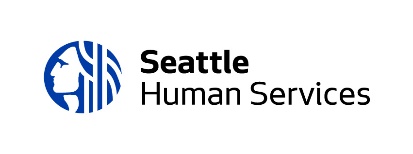 11
Key Staff (pg. 12)
Legal Services program personnel may include attorneys, paralegals and/or law students. 
Paralegals, law students, and non-lawyer program staff must operate under direct and regular supervision of an identified, licensed attorney.
All program staff must have experience and training in specific areas of law affecting older persons in economic or social need, including priority areas of law set forth in Section VI-A of the RFQ
Program staff must be knowledgeable about and adhere to the Rules of Professional Conduct of the Washington State Bar Association listed in Section VI-G of the RFQ.
Program attorneys and supervising attorneys must be licensed to practice law in Washington State.
Supervising attorneys must have a minimum of two years’ legal services practice.
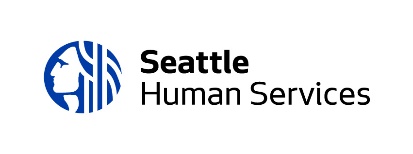 12
[Speaker Notes: Counseling or other appropriate assistance may be provided by a nonlawyer where permitted by law.
Applicants must have an adequate number of qualified personnel to meet the estimated minimum performance level described in Section VI-F, or a plan to build staff capacity in a short time to be eligible for roster inclusion]
Submission Instructions (pg. 16)
Applications due on  Wednesday, March 7, 2018 by 12:00 p.m. (noon)
Mail or hand deliver to:
		Seattle Human Services Department
		Request for Qualification Response – Legal Services
		ATTN:  Allison Boll
		700 Fifth Ave, Suite 5800
 		P.O. Box 34215
		Seattle, WA  98124-4215
Online at: http://web6.seattle.gov/hsd/rfi/index.aspx.

No faxed or e-mailed submissions

Applications must be complete and on-time
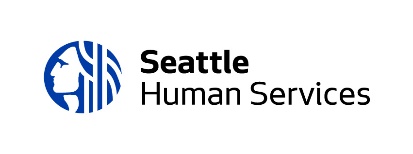 13
HSD Online Submission System (pg. 16)
The system is NOT an online Application – no saving

You may upload files up to a maximum of 100 MB

Acceptable file types include:  .pdf   .doc   .docx   .rtf   .xls   .xlsx

There are required fields to be completed.  Ensure you allow sufficient time to complete the steps in order to submit your application by the deadline.

The system automatically sends a confirmation to all e-mail addresses you enter
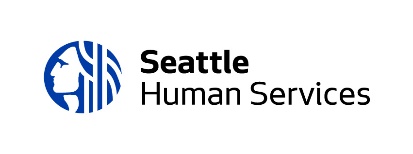 14
[Speaker Notes: The HSD Online Submission System is a web-based program that allows applicants to upload their application for HSD Funding Opportunities (e.g. RFP, RFQ)
Note that if combine docs into one PDF it may go above the 100 mb limit]
Complete Applications (pg. 18)
Late applications will not be accepted. HSD is not responsible for ensuring that applications are received by the deadline.

Applications must include: 
Application Cover Sheet with a physical signature
Narrative Response (3-page limit)
Proposed Program Budget and Proposed Personnel Detail Budget form 
Proof of status as: IRS nonprofit, legal entity incorporation, or tribe
Federally approved Indirect rate, if applicable
Program personnel bio statements
A current organization chart
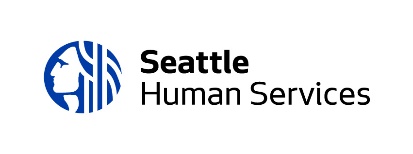 15
[Speaker Notes: Completed applications received by the deadline will be sent to the review committee
Committee will make roster recommendations to HSD director
To be found eligible to be placed on the Legal Services roster, applicants must:
Submit a complete proposal, including narrative questions and attachments;
Demonstrate that they meet the Minimum Agency Eligibility Requirements in Section VII; and
Demonstrate that they meet the criteria of a qualified Legal Services provider, as outlined in Section III of the Application Instructions and Materials.]
Review Process (pg. 13)
To be found eligible to be placed on the Legal Services roster, applicants must:
Submit a complete application, including narrative questions and attachments, by the deadline. 
Demonstrate that they meet the Minimum Agency Eligibility Requirements (pg. 13). 
Demonstrate that they meet the criteria of a qualified Legal Services provider, as outlined in Section III of the Application Instructions and Materials (pg. 17).
16
Narrative Review Criteria (pg. 17)
Applicants qualified for placement on the Legal Services roster meet the following criteria: 
EXPERIENCE AND CAPACITY 
Description of agency mission demonstrates alignment with Legal Services program goal of securing and protecting essential rights, benefits, and opportunities for older adults in greatest economic and social need. 
Description of applicant experience demonstrates a minimum of two years of successful experience providing all the service components of Legal Services in Washington state. 
PROGRAM DESIGN AND STAFFING
Applicant has an adequate number of qualified personnel to meet the estimated minimum performance level described in Section VI-F, or a plan to build staff capacity in a short time. 
Paralegals, law students, and non-lawyer program personnel operate under direct and regular supervision of an identified, licensed attorney. 
Supervising attorneys have a minimum of two years of legal services practice.
Program attorneys and supervising attorneys are licensed to practice law in Washington State. 
Program personnel bio statements reflect experience in specific areas of law affecting older persons in economic or social need, including the priority areas of law established in Section VI-B. 
BUDGET AND LEVERAGING
•	Applicant identifies other funds to be used with any funds awarded in a future Legal Services funding process. 
•	Applicant provides evidence that Legal Services funding will be used to maintain or increase legal assistance provided to older adults.
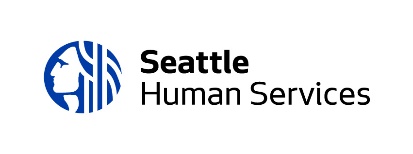 17
Review and Rating Summary (pg. 13)
Applications submitted

Committee reviews completed applications received by the deadline

Final roster recommendations to HSD Director

Agency and public announcement
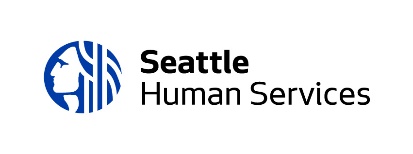 18
Tips
Follow the required format defined in the Guidelines

Be specific, detailed, and concise

Answer all questions, using the qualification criteria as guidance. 

Submit an accurate budget; double check your numbers
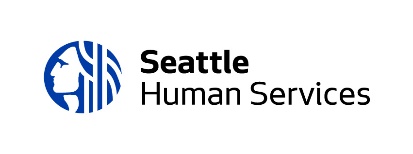 19
Tips (continued)
Have someone else read your application before submitting
Meet the 3-page limit
Use the application submission checklist
Start early
Review the Online Submission Assistance Page for helpful information: http://web6.seattle.gov/hsd/rfi/help.aspx 
E-mail questions by the Q&A deadline of February 21, 2018 12:00 p.m. (noon) : Allison Boll at Allison.Boll@seattle.gov
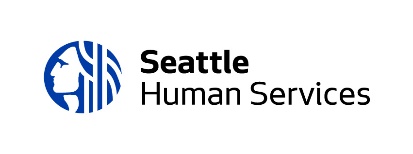 20
[Speaker Notes: Meet page limit – excludes supporting documents requested by HSD : Proposed Program Budget, Personnel Detail Budget, Proof of status as: IRS nonprofit, legal entity incorporation, or tribe
, indirect rate, program personnel bio statements, current organizational chart]
Additional Online Resources
The Seattle Human Services Department provides additional information and resources pertaining to funding opportunities online at: http://www.seattle.gov/humanservices/funding-and-reports/funding-opportunities
 
Potential applicants are strongly encouraged to visit the website or use these links to learn more about:
HSD Guiding Principles
HSD Theory of Change
HSD Commitment to Funding Culturally Responsive Services
HSD Agency Minimum Eligibility Requirements
HSD Contracting Requirements 
HSD Master Agency Services Agreement Sample
HSD Client Data and Program Reporting Requirements
HSD Appeal Process
21
Questions?
Questions & Answers will be posted on RFQ website
Only written answers are official
Contact Allison Boll at Allison.Boll@seattle.gov if you have any questions. The deadline for submitting questions is Wednesday, February 21, 2018 at 12:00 p.m. (noon)
Any issues and/or questions about the online submission system, contact Susan McCallister, Funding Process Advisor, at (206) 233-0014 or susan.mccallister@seattle.gov
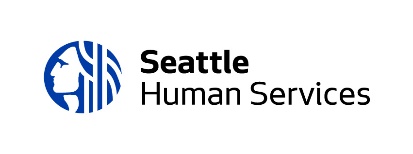 22
(v3.0 - 2017)